Ијекавско и екавско нарјечје у српском језику
Глас ѣ у ијекавском изговору и јекавско јотовање
и
е
Ј
Мр Сања Ђурић, проф.
-Ијекавски изговор има најдужу традицију у српском језику;
-Ијекавским изговором старосрпски глас ѣ замјењује се на 4 начина:
ѣ
2.Је у кратким слоговима
1.Ије у дугим слоговима
3.Е у кратким слоговима
4.И испред самогласника
Мр Сања Ђурић, проф.
Први начин
-Са ије у  дугим слоговима и послијеакценатским дужинама
(млијеко,вријеме,дијете...);
сјенка,
мјеста,
вјерник...
изузеци
Мр Сања Ђурић, проф.
Други начин
-Са је на кратким слоговима и на кратким слоговима којима претходи р ако је то р на почетку ријечи или се испред њега налази самогласник;
дјец
дјеца
рјечник
сјећање
Мр Сања Ђурић, проф.
Трећи начин
- Са е на кратким слоговима којима претходи глас р ако се испред р налази сугласник;
срећа
брегови
Мр Сања Ђурић, проф.
Четврти начин
-Са и испред самогласника и гласова ј, љ, њ, ћ, ђ :
дио, пријашњи...
сјео,
цијел
изузеци
Мр Сања Ђурић, проф.
-У случајевима када се ѣ замјењује са је, ако се испред налазе л и н, они ће јотовањем прећи у љ и њ;
хљеб
њега
Мр Сања Ђурић, проф.
Јекавско јотовање
-Вршило се само у штокавско-јекавским говорима када се неки тврди сугласник нашао испред секвенце - која води поријекло од гласа ѣ ;
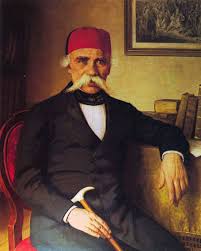 -Гласовна промјена, која није ушла у књижевни језик, а по њеном правилу се д и т испред је јотују у ђ и ћ:
1839. године Вук одустаје од јекавског јотовања сугласника д и т, па умјесто ђевојка пишемо дјевојка...
д+јевојка=ђевојка

Т+јерати=ћерати
Мр Сања Ђурић, проф.
-Норма српског језика признаје само јотовање сонаната л и н по јекавском јотовању:
љепота,кољено,њежан,
сњегови
-Јотовање других консонаната се не признаје осим ако се нађу у личним именима:
Неђељко,Ћетко...
-Потпуно јекавско јотовање је када се  с испред је јотује и прелази у меко ш;
С+јекира=шјекира
- Гдје се шј изговара као један глас, умекшано ш, слично пољском š и руском слову щ;
Недоумице у ијекавском нарјечју:
Правилно:
Неправилно је:
-залив и прелив,али су исправни облици и заливати и залијевати,
преливати и прелијевати...
-заљев и прељев
Неправилно је:
Правилно је:
тјеснији, блијеђи,
лијепши...
тјешњи, бљеђи,
љепши....
Правилни су облици:
сљедећи, 
насљеђе,
сљепоћа, посљедњи, сњегови....
Хвала на пажњи!